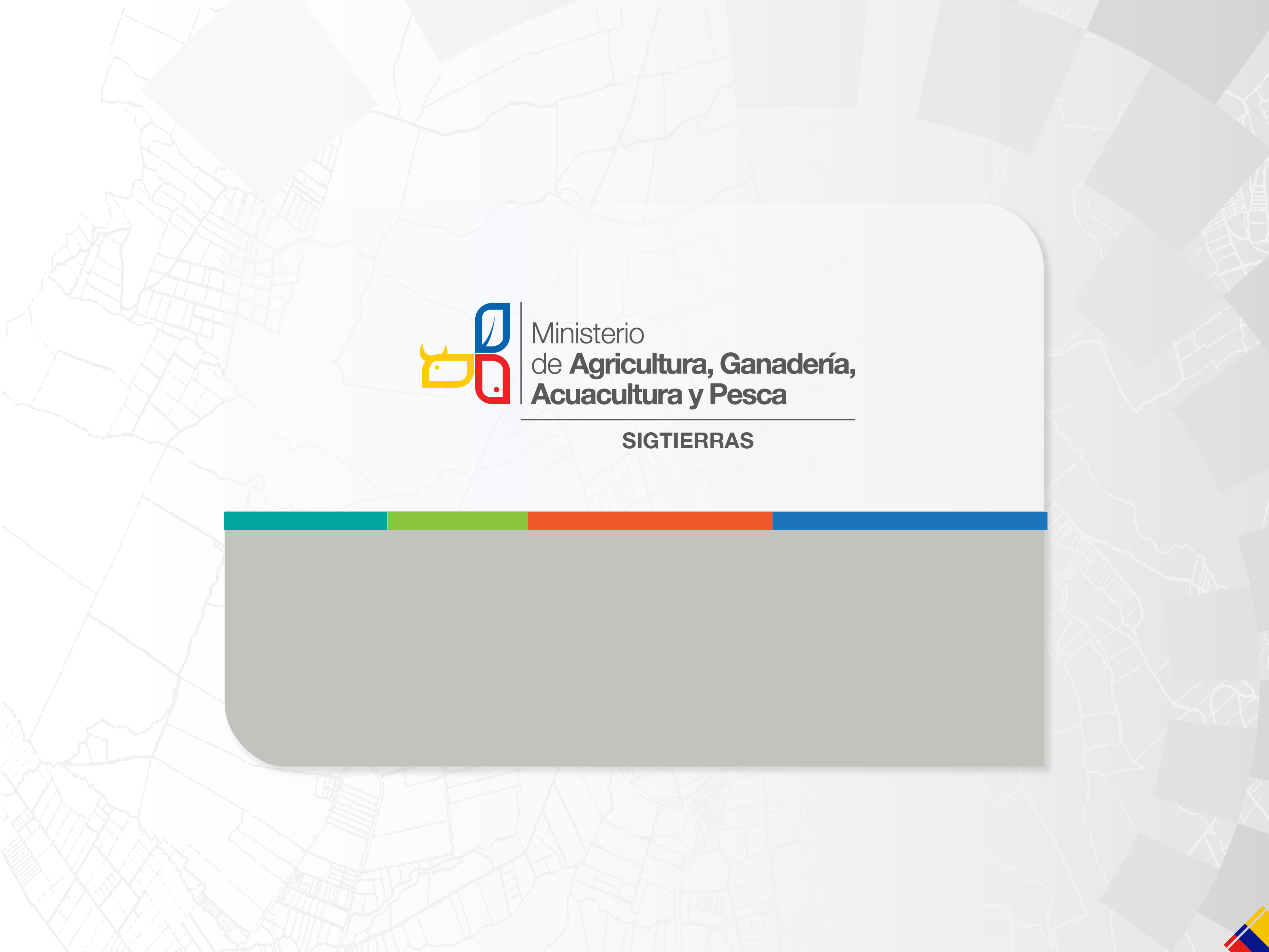 SINAT / Módulos Adicionales
Uso de información georeferenciada
para mejor aprovechamiento de
recursos y formulación de proyectos
en mancomunidades. La experiencia reciente

Septiembre 2016
[Speaker Notes: EN ESTA LAMINA DEBE APARECER: Andrea.teran@sigtierras.Gob.ec]
Información Disponible
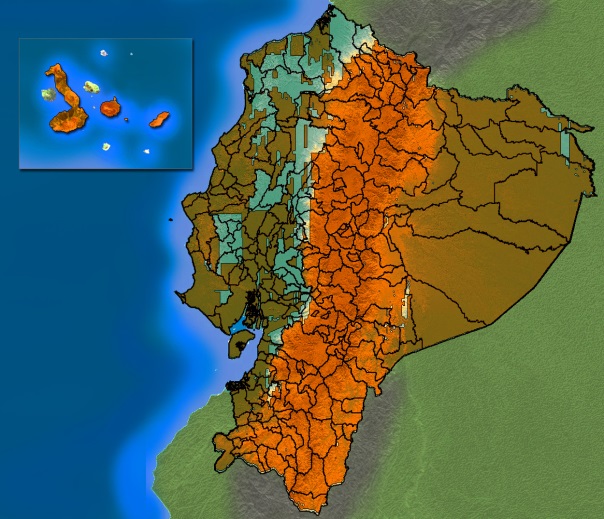 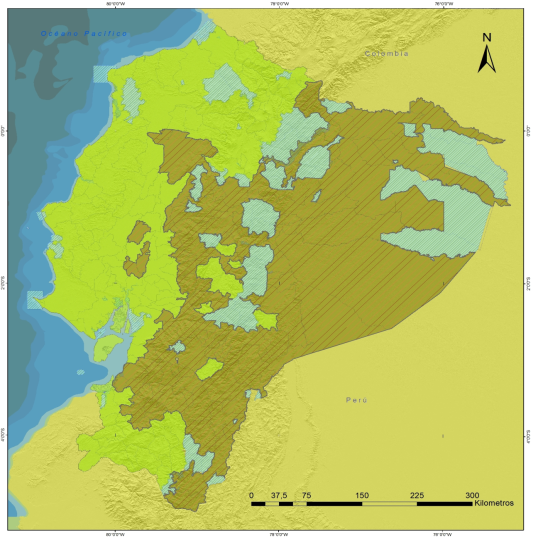 Centro Geomático
Virtual
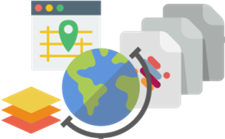 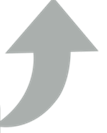 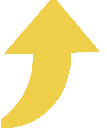 Ortofotografía
Cartografía 
Temática
Entregas
físicas
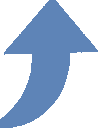 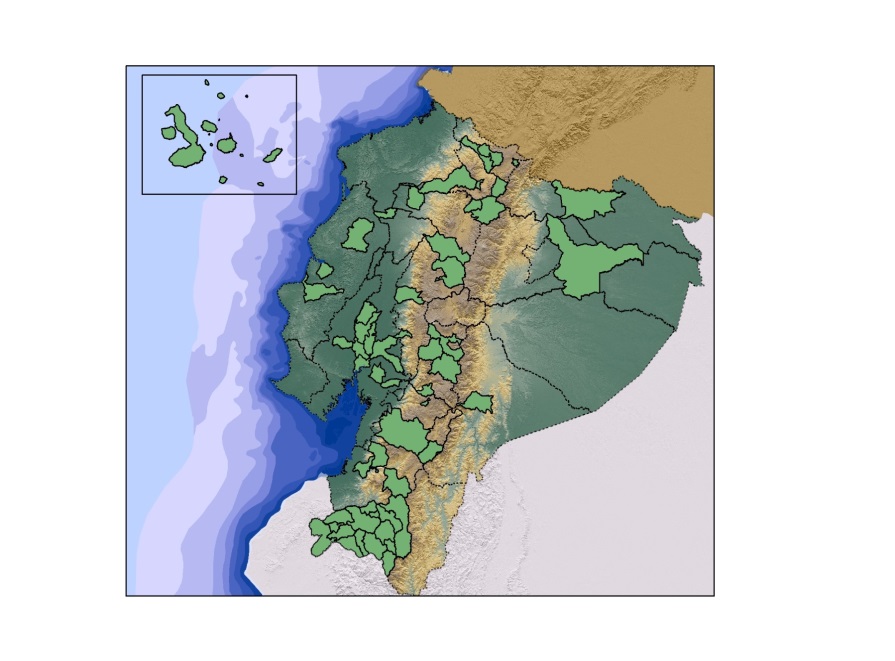 Catastro
Accesibilidad a la información / Centro geomático virtual
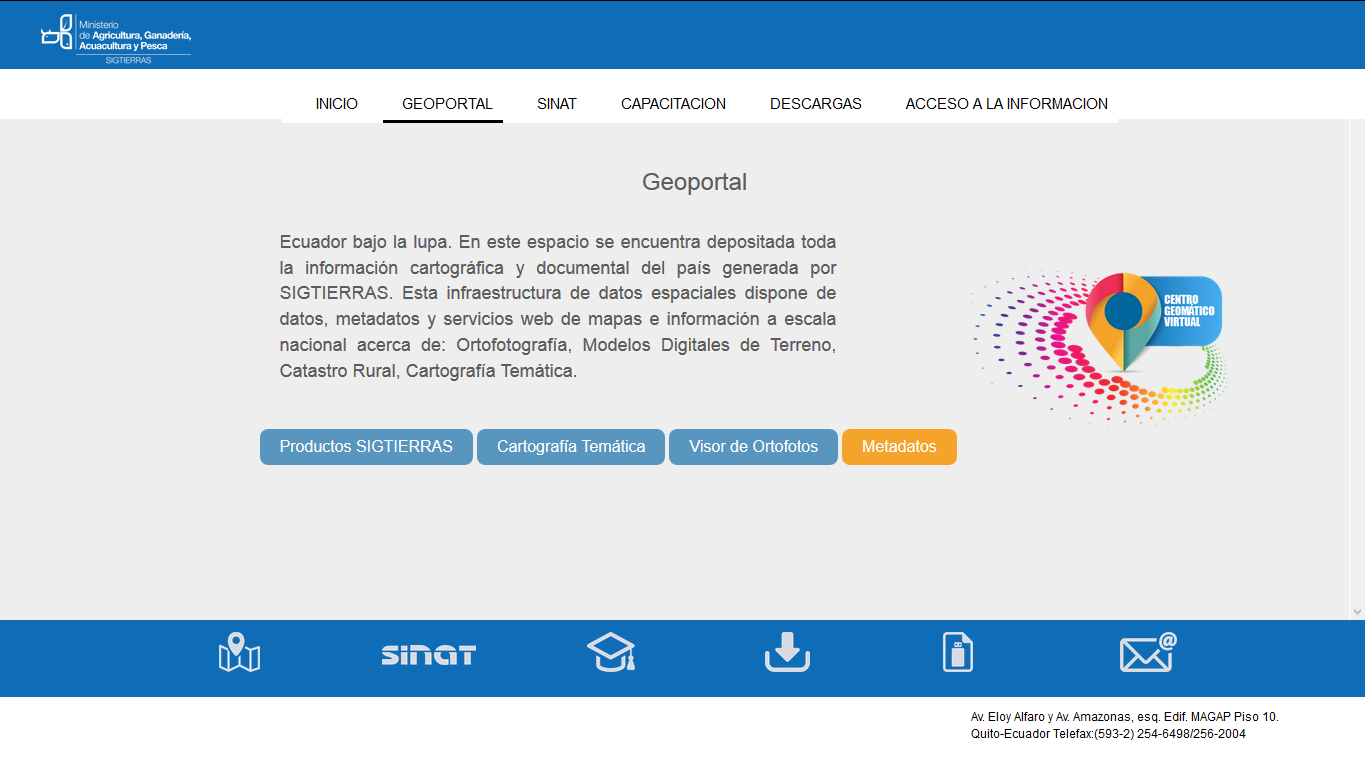 Catastro / Entrega de Información física
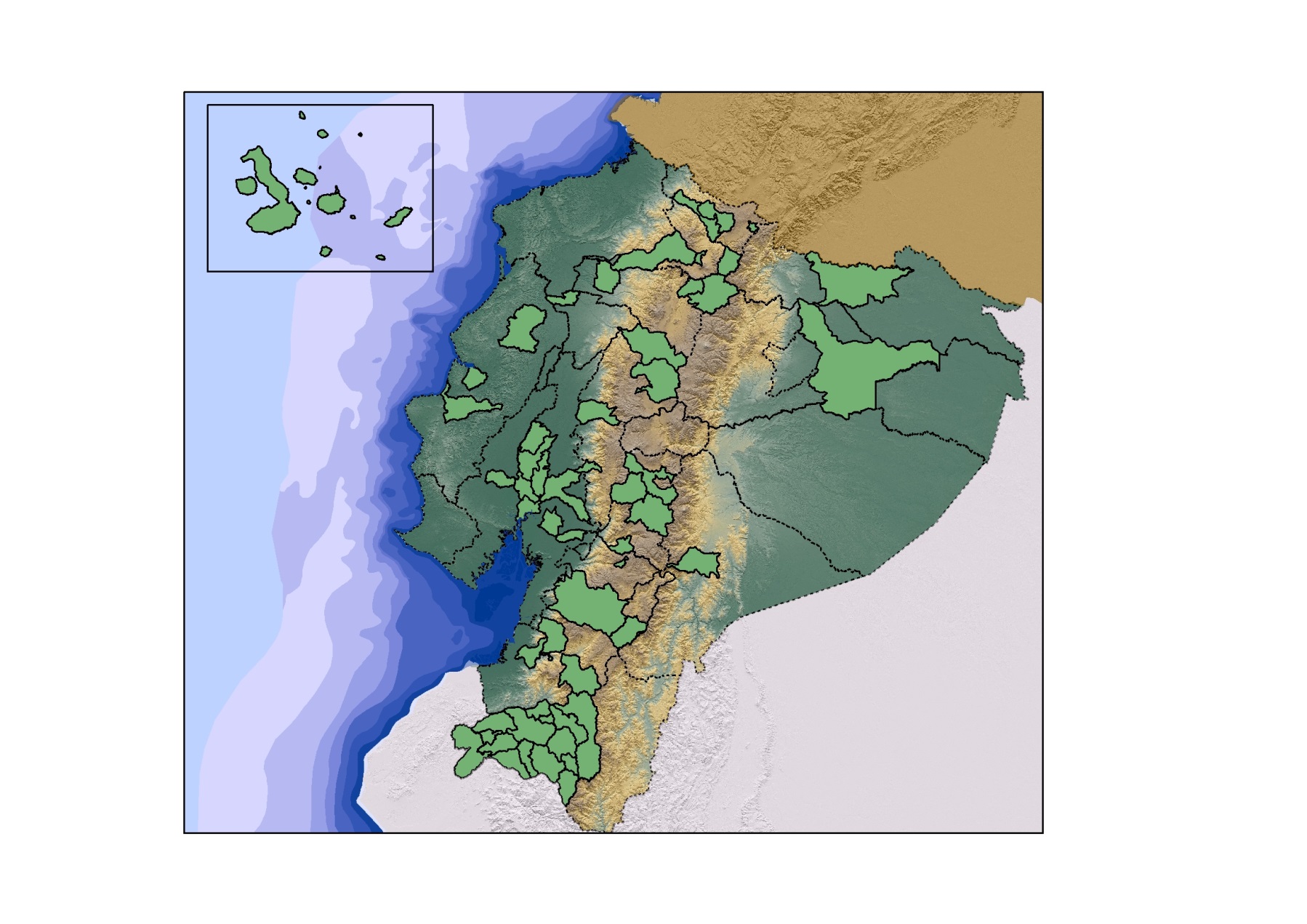 57 Cantones

1.1 millones de predios.

20% del área rural del Ecuador .
Catastro / Centro geomático virtual
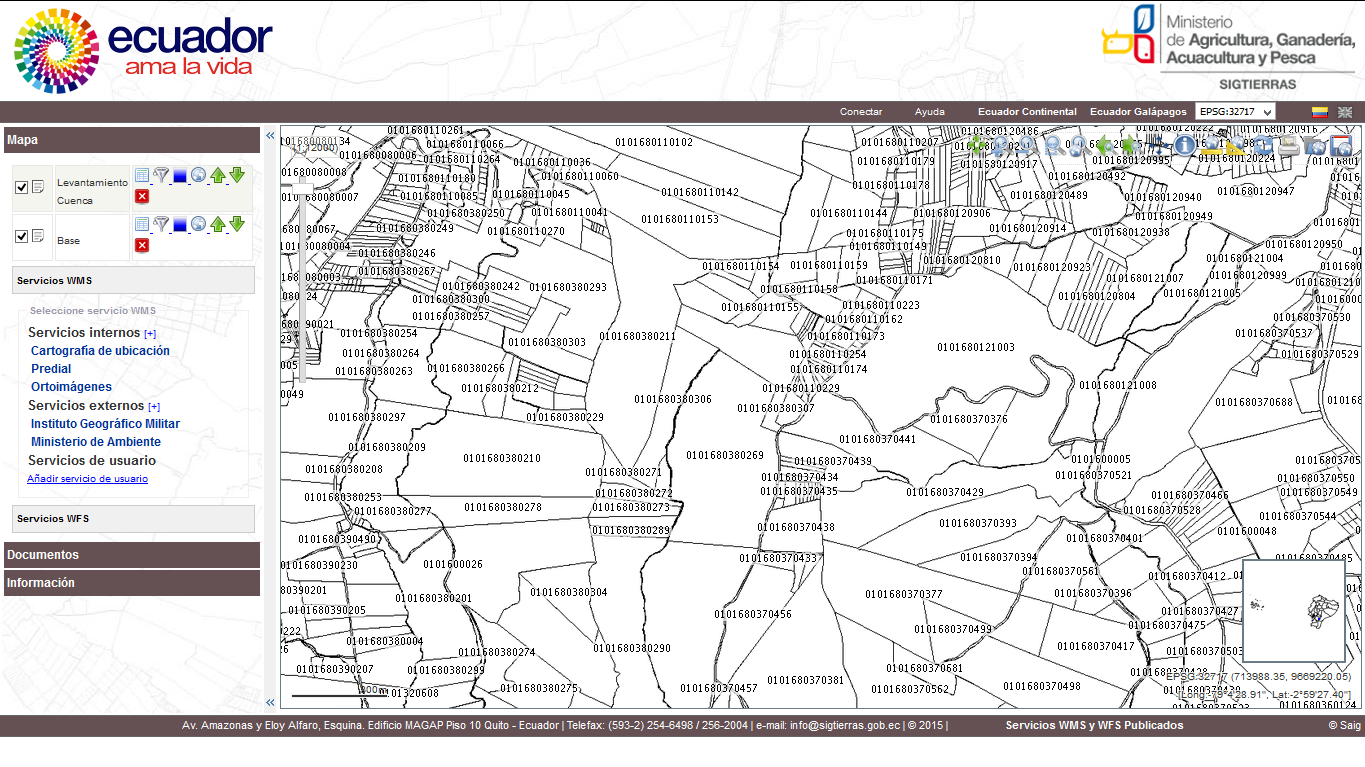 Ortofotografía digital escala 1:5.000 / Entrega de Información física
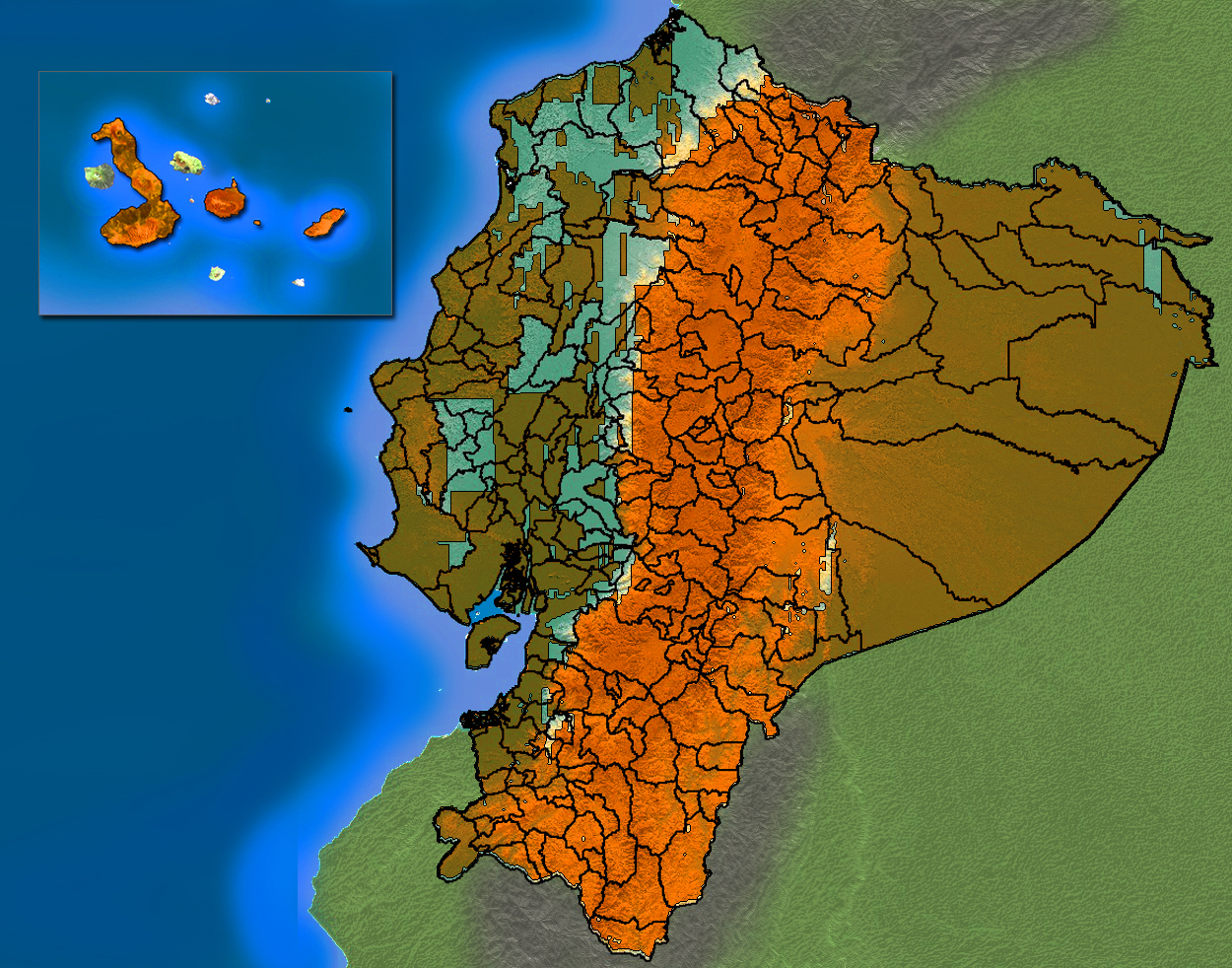 225.480 KM2
88 % del Territorio Nacional
Ortofotografía digital escala 1:5.000 / Centro geomático virtual
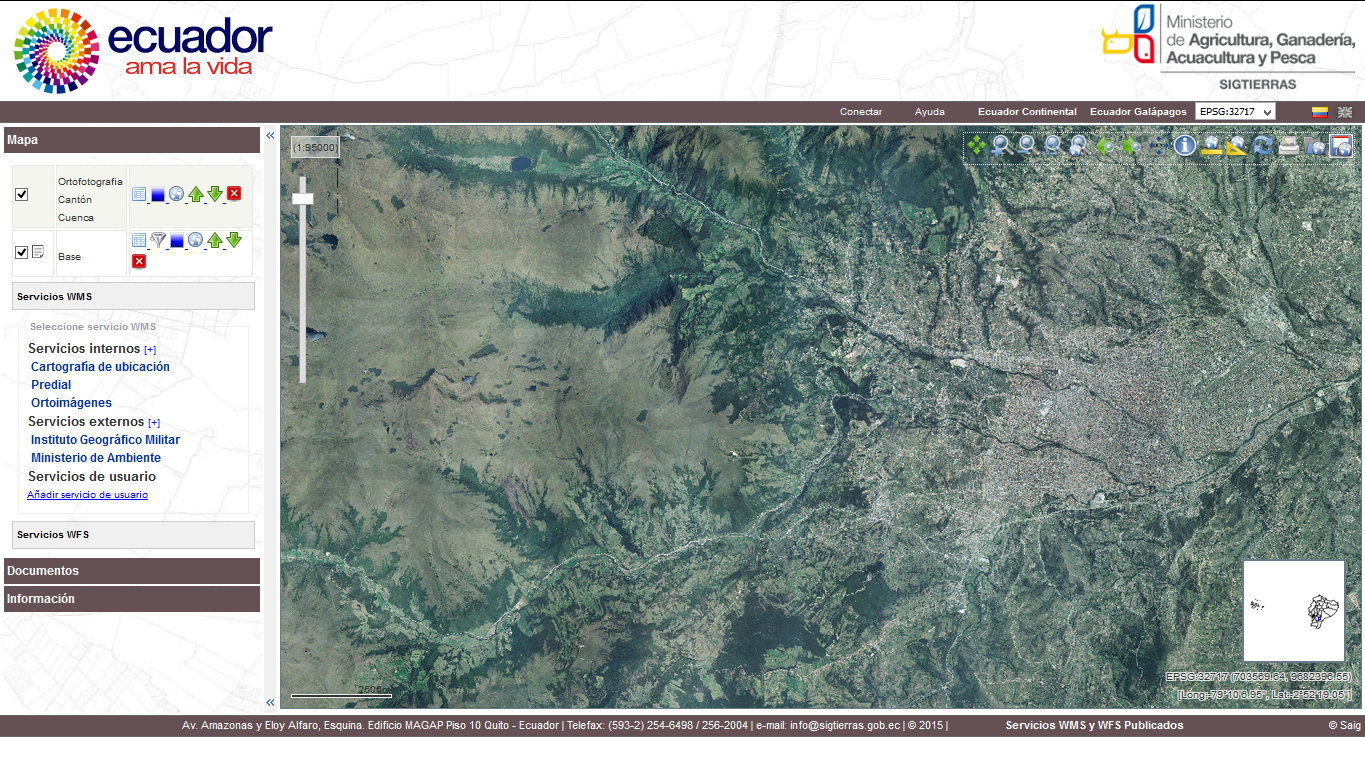 Cartografía Temática / Entrega de Información física
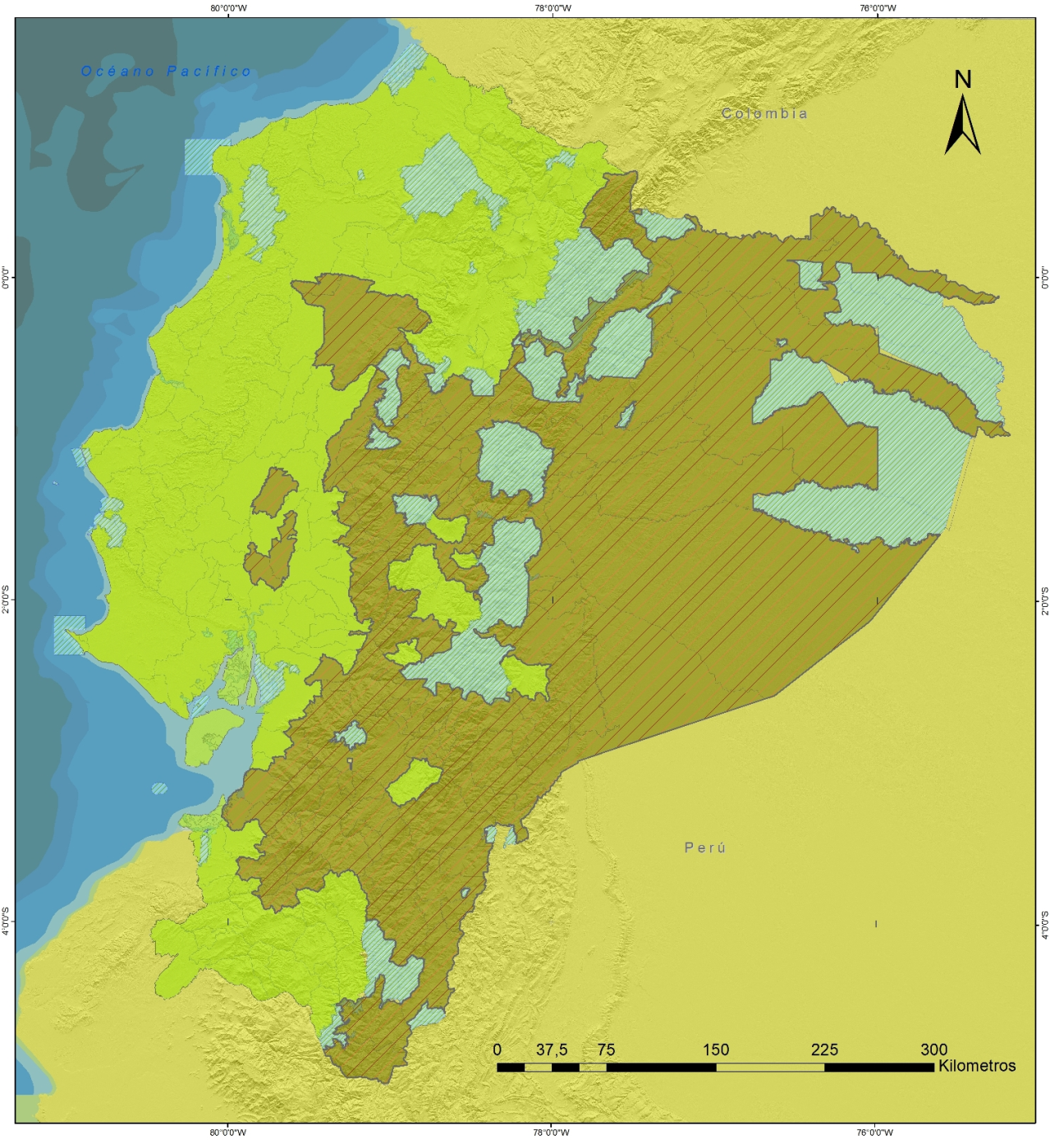 122.095 Km2

100% del territorio disponible para entrega, junto con datos de IEE
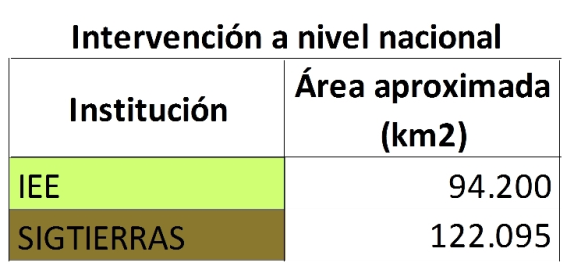 Cartografía temática/ Centro geomático virtual
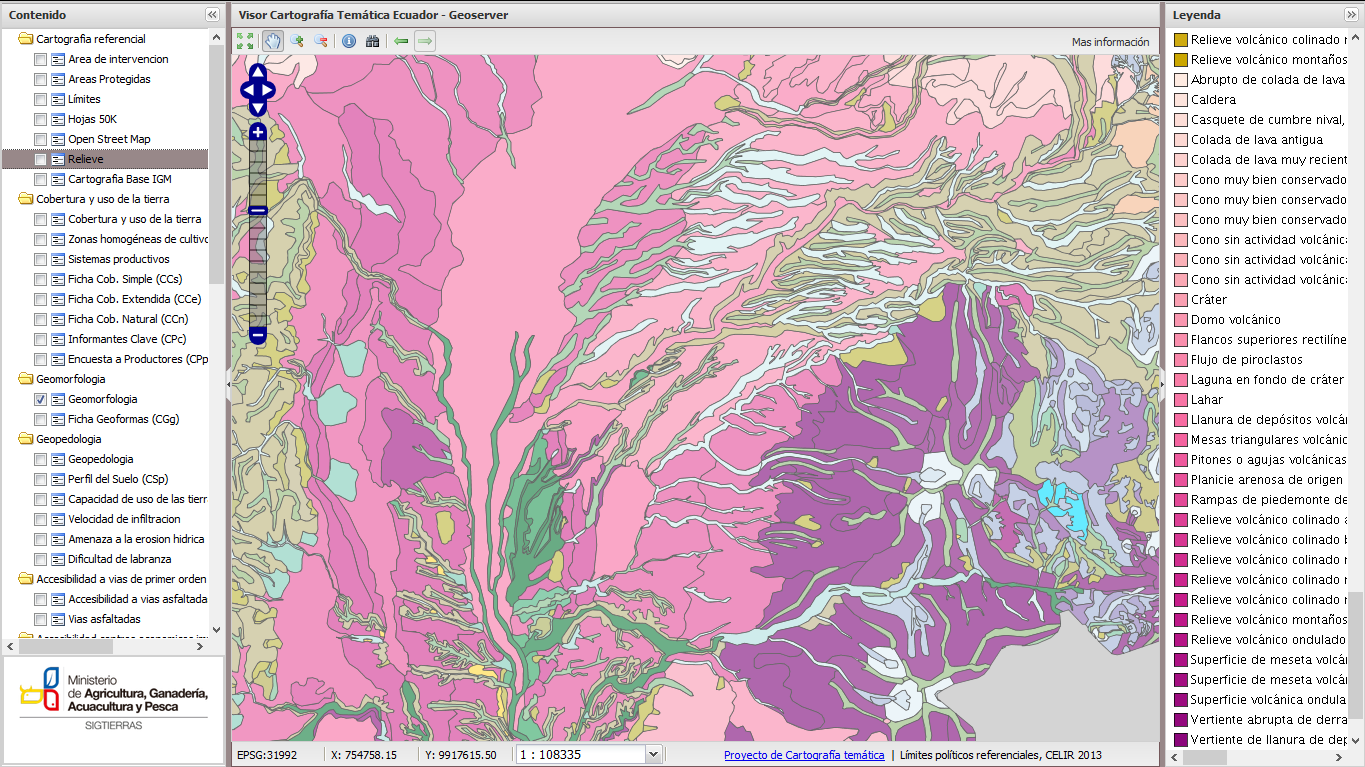 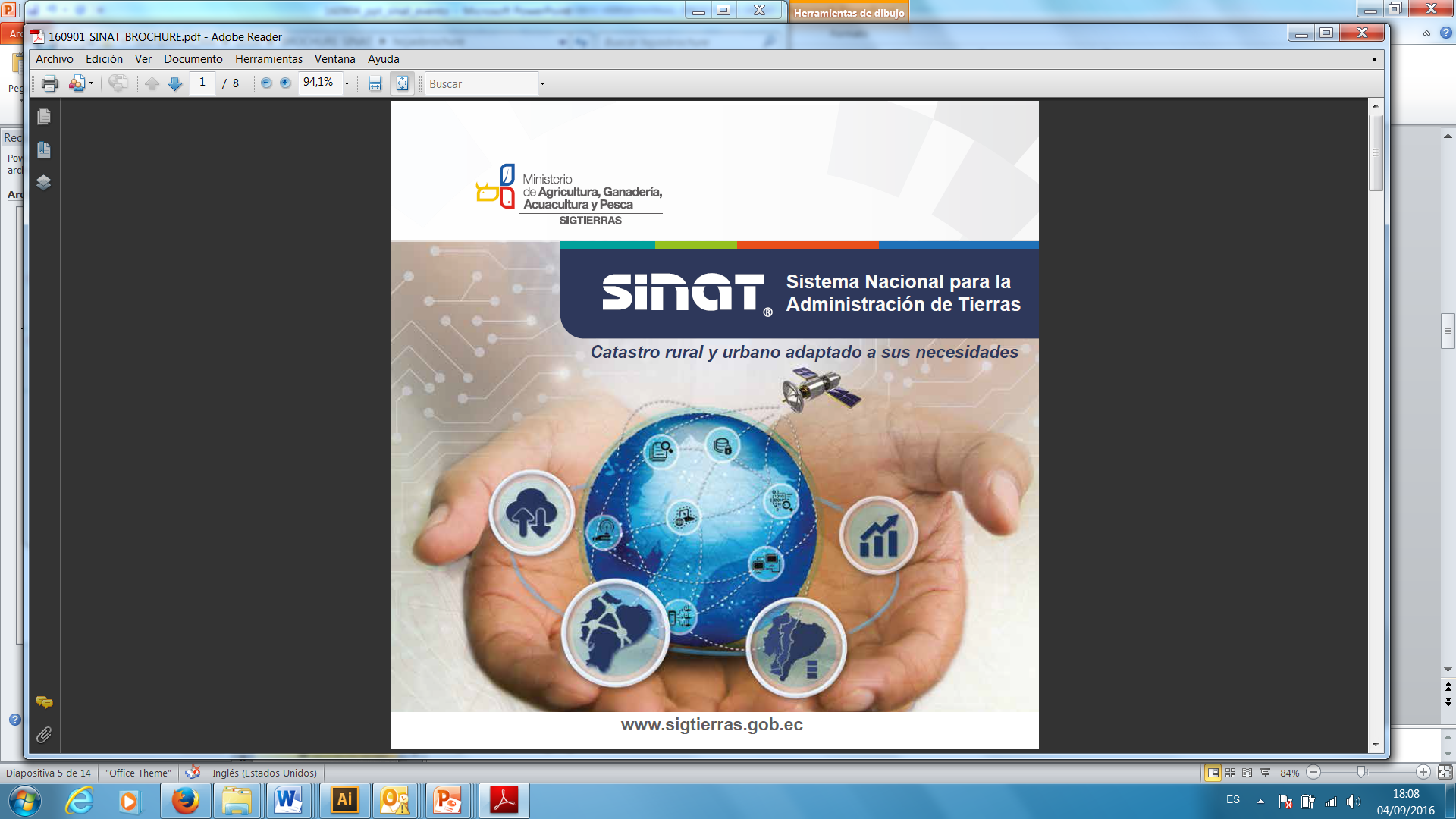 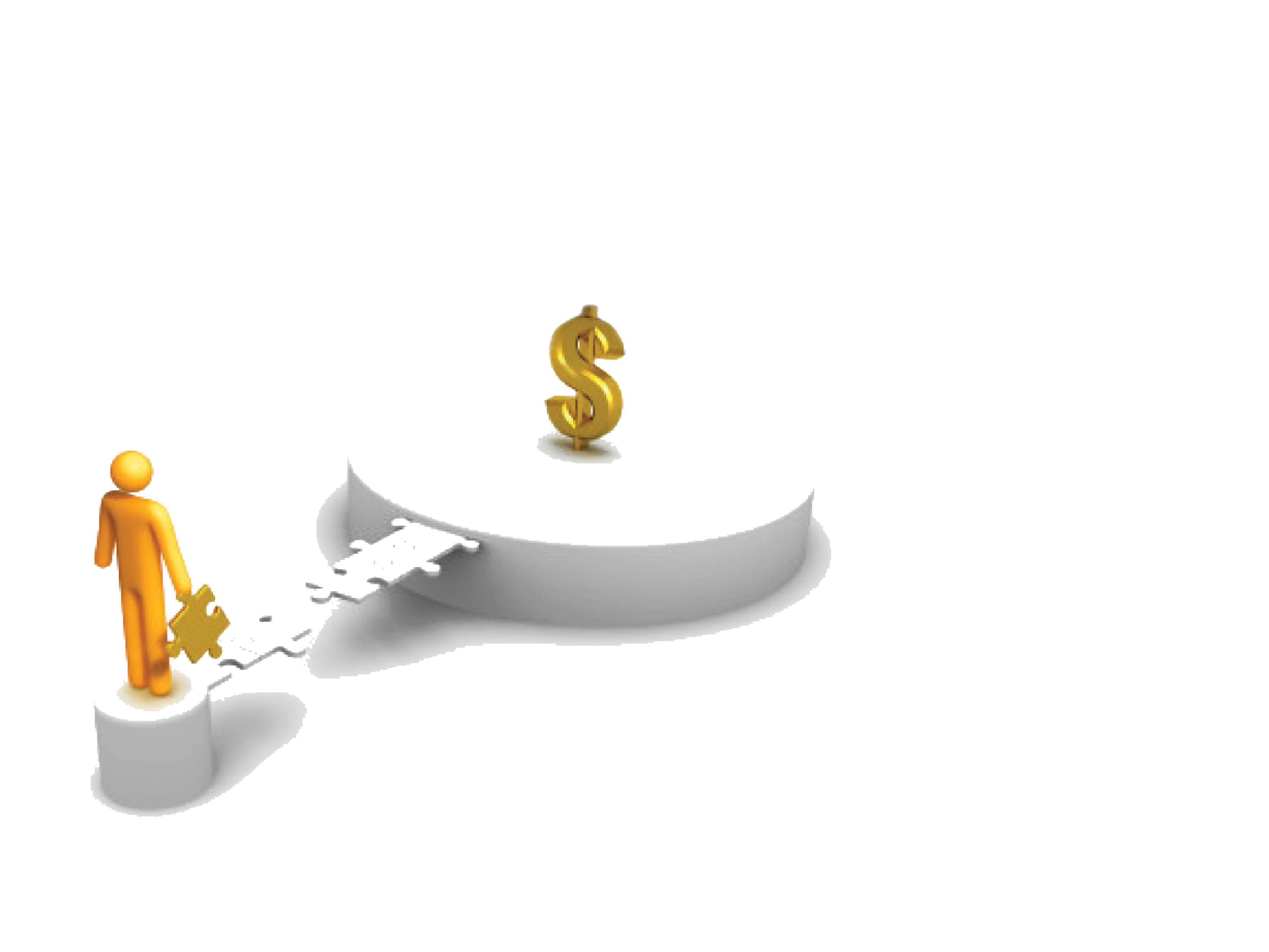 SINAT Urbano y Rural / Sistema Nacional de Administración de Tierras
Se adapta a las definiciones de cada Gobierno Autónomo Descentralizado Municipal (GADM). 

Opera de forma modular:
Catastro Físico, Jurídico y Económico. 

Valoración masiva de predios. 

Cálculo de bandas impositivas, tasas, contribuciones, exoneraciones y deducciones, descuentos, recargos 

y facturación electrónica.
SINAT / Módulo de Catastro Rural y Urbano Integrado
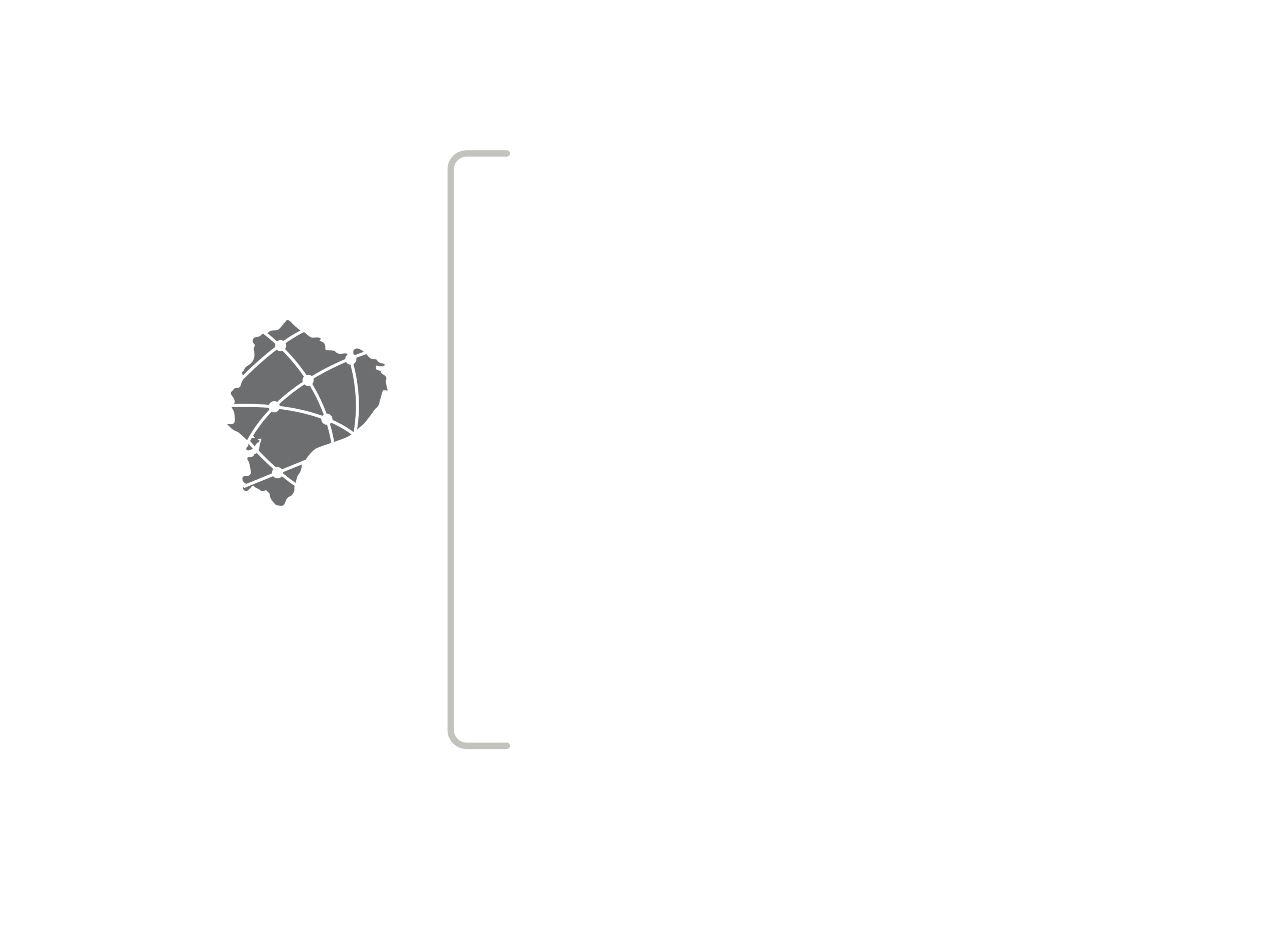 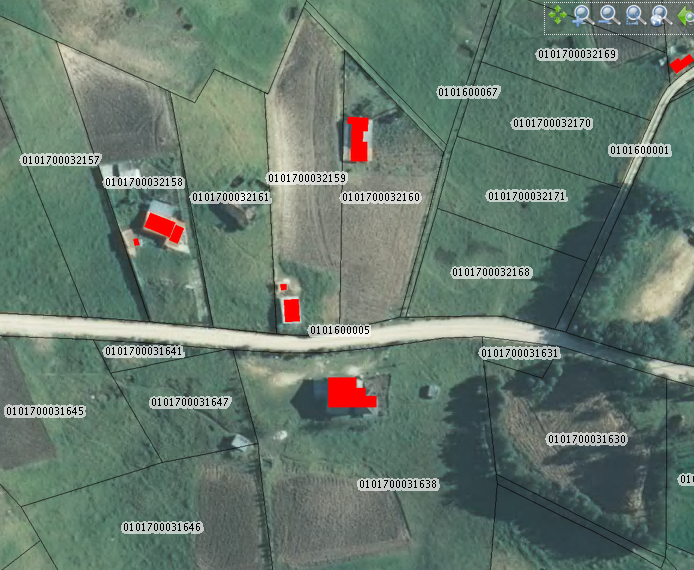 DELIMITACIÓN
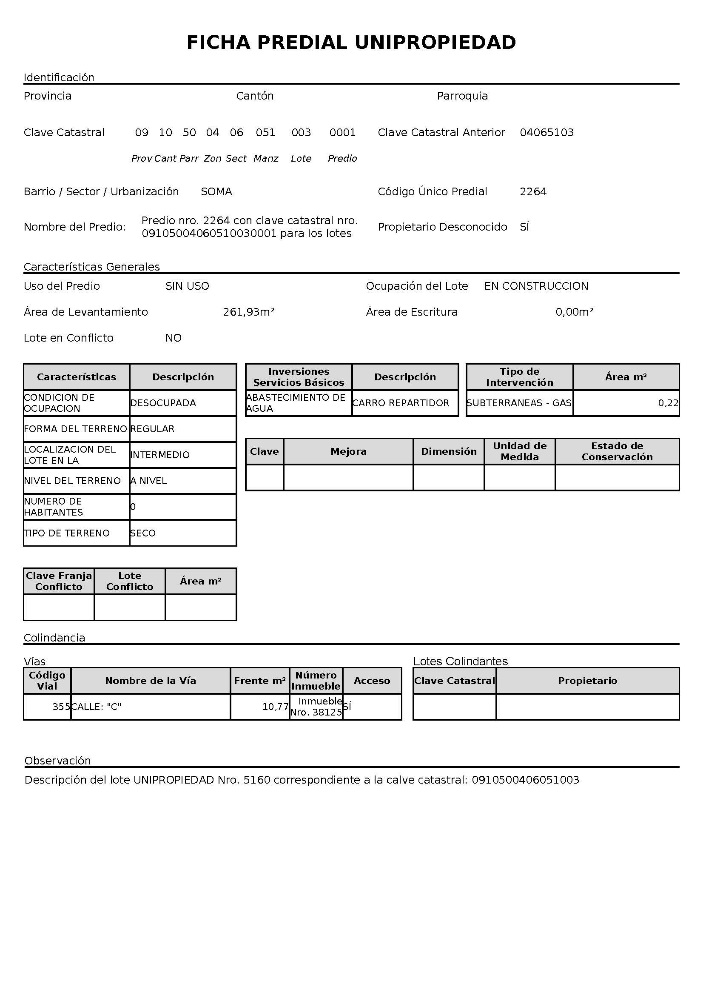 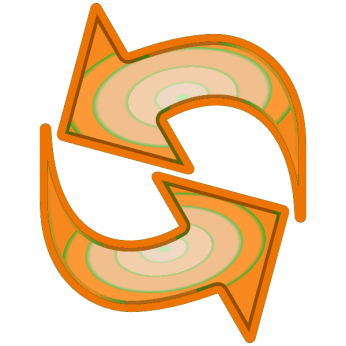 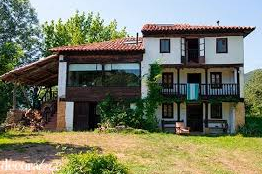 Catastro Rural
y Urbano Integrado
ACTUALIZACIÓN
SINAT / Módulo de Catastro Rural y Urbano Integrado
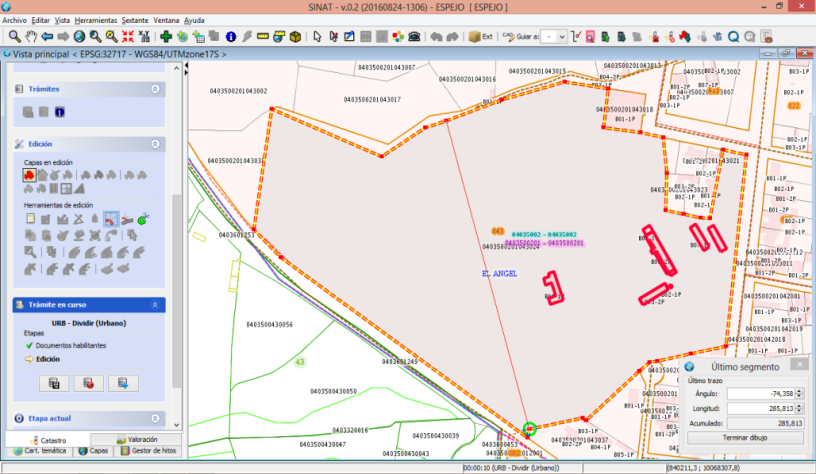 Gestión unipropiedad
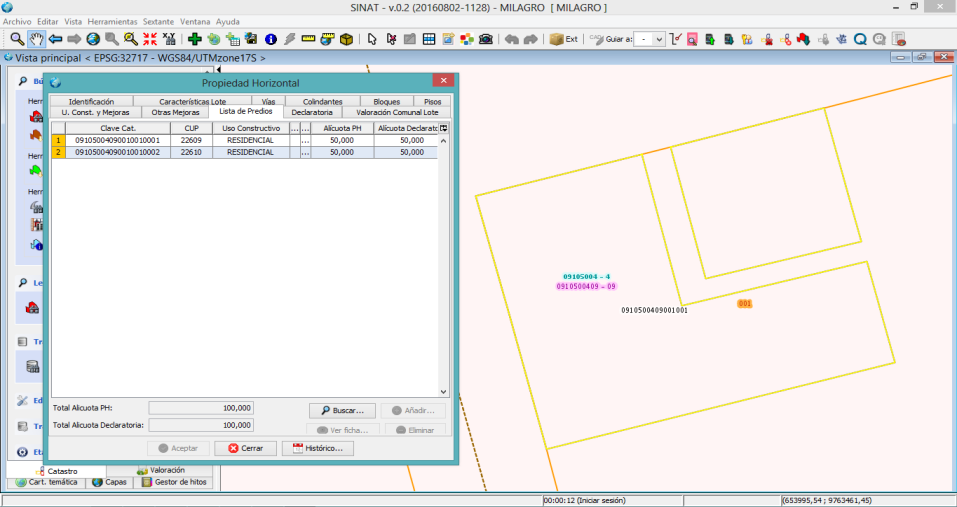 Gestión Propiedad
Horizontal
SINAT / Módulo de Valoración
Fenomeno de “El Niño”/ Aplicaciones prácticas del uso de la información
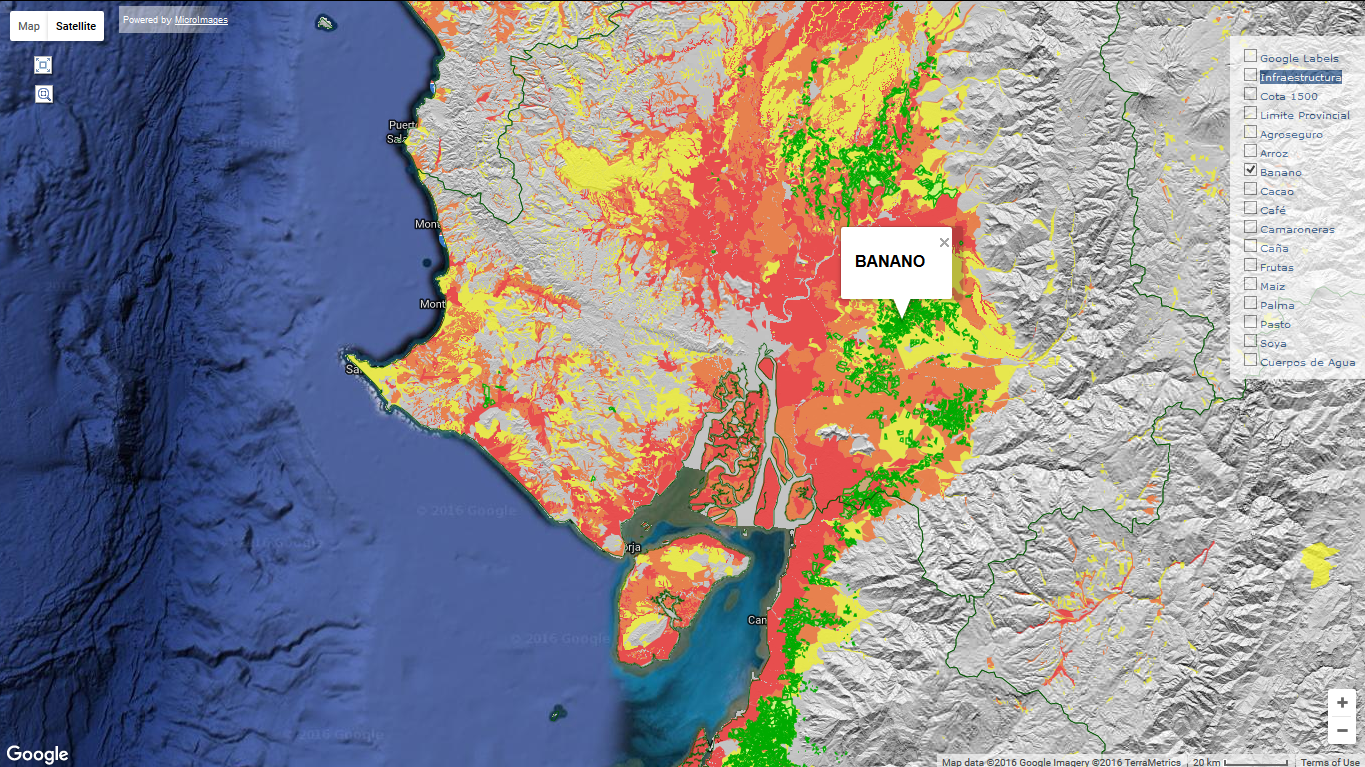 Susceptibilidad de Inundación en áreas de Producción Bananera
Fenomeno de “El Niño”/ Aplicaciones prácticas del uso de la información
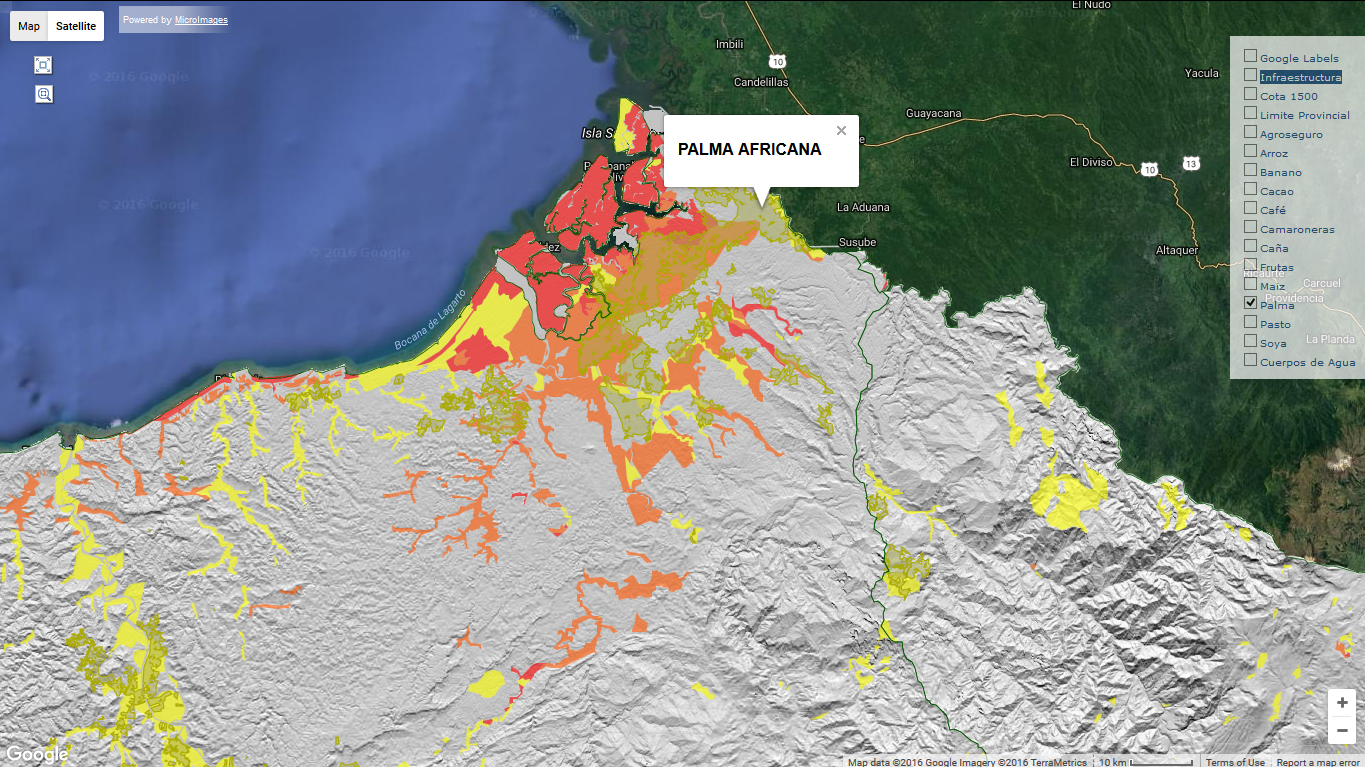 Susceptibilidad de Inundación en áreas de
Producción de Palma Africana
Fenomeno de “El Niño”/ Aplicaciones prácticas del uso de la información
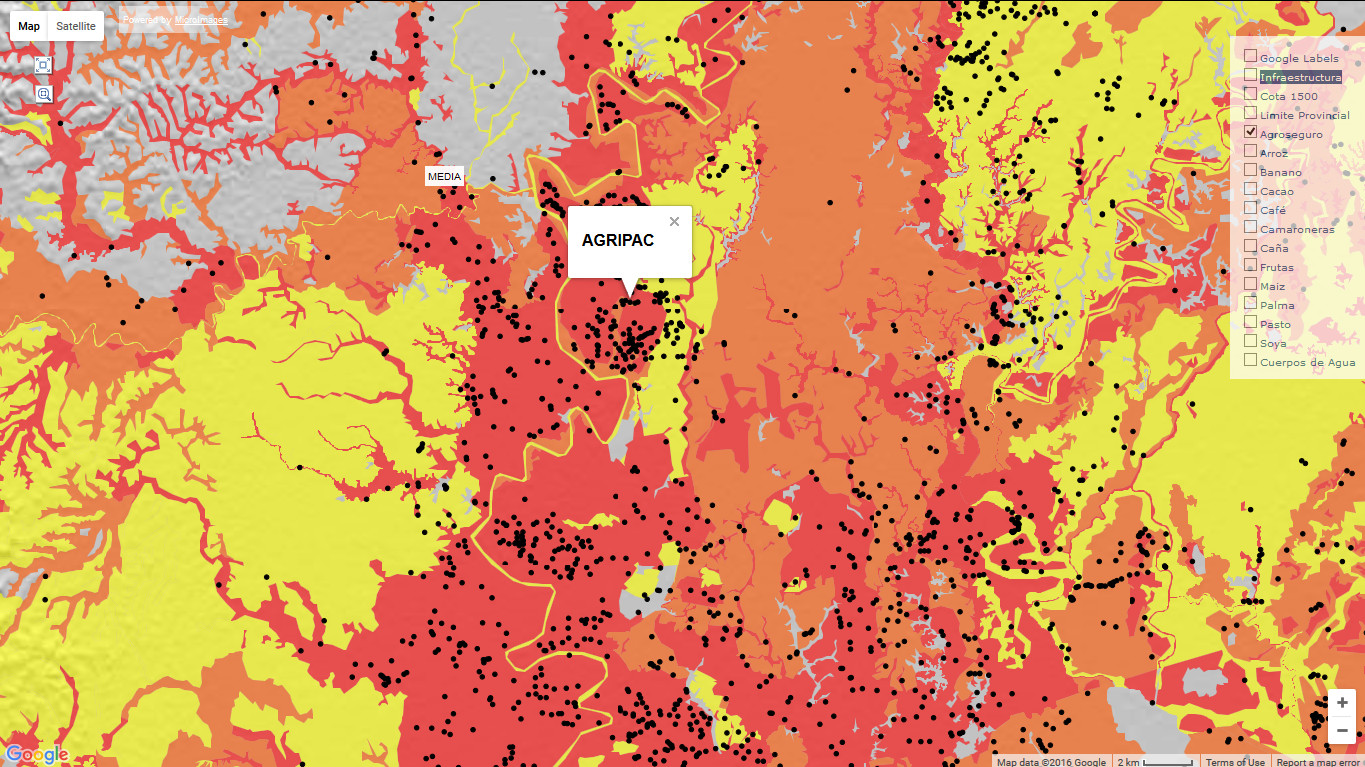 Beneficiarios de Agroseguro y su susceptibilidad de Inundación
Erupción Cotopaxi/ Aplicaciones prácticas del uso de la información
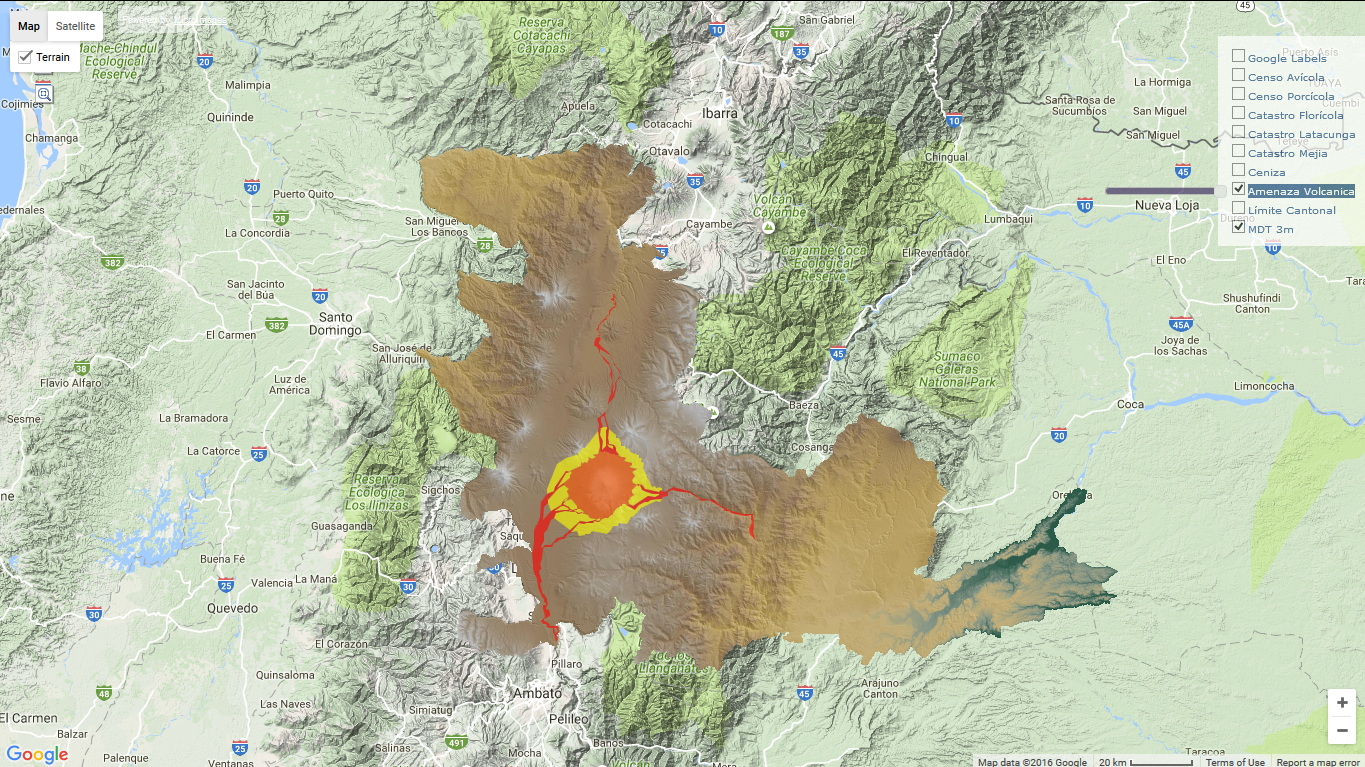 Mapa de riesgos por erupción del Volcán Cotopaxi 
con Modelo Digital de Terreno
Erupción Cotopaxi/ Aplicaciones prácticas del uso de la información
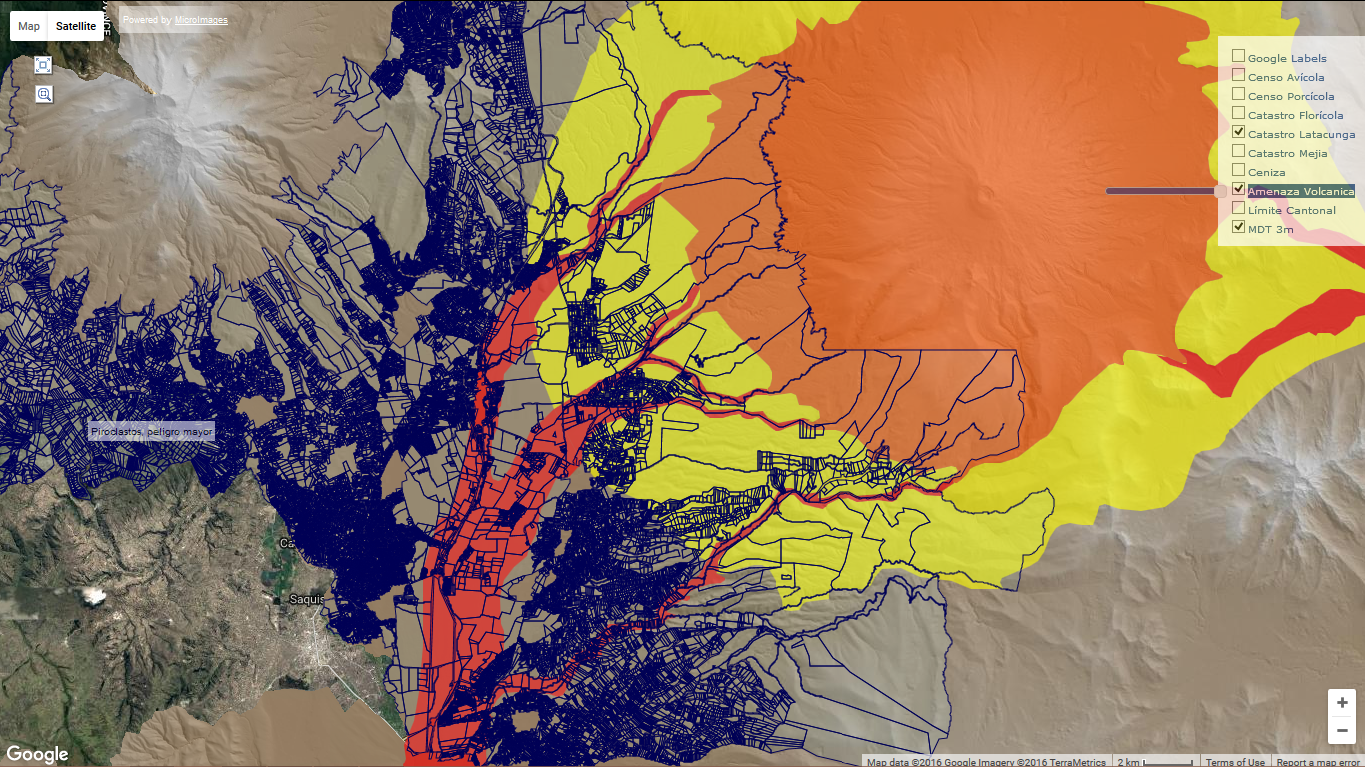 Mapa de riesgos por erupción del Volcán Cotopaxi 
Catastro posiblmente afectado del cantón Latacunga
Erupción Cotopaxi/ Aplicaciones prácticas del uso de la información
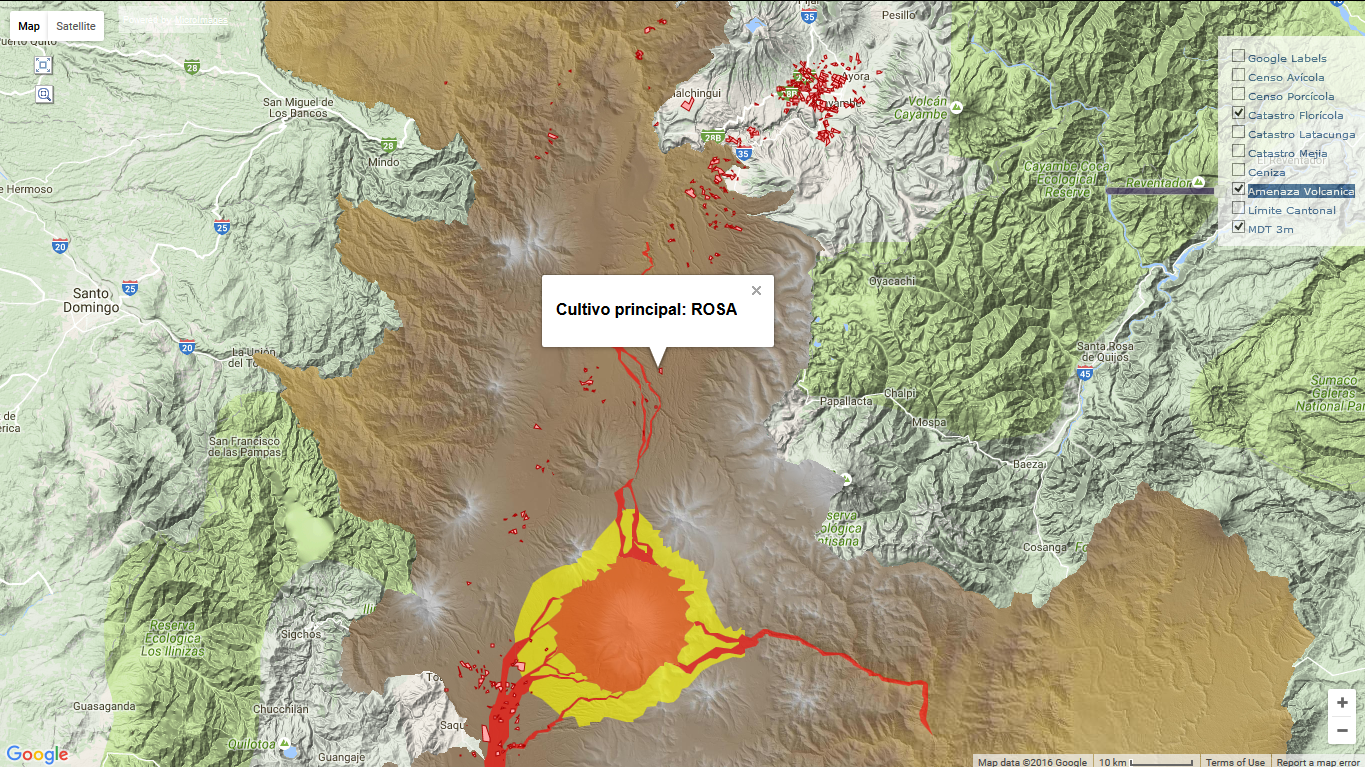 Mapa de riesgos por erupción del Volcán Cotopaxi 
Producción florícola posiblmente afectada
Terremono Manabi 16/04 / Aplicaciones prácticas del uso de la información
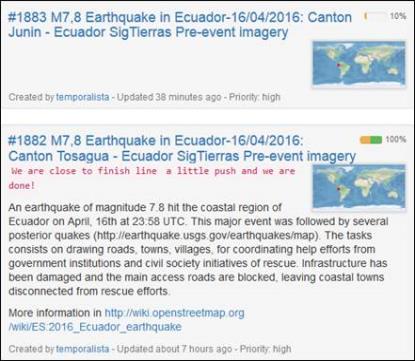 Respuesta inmediata con aporte de información a entidades de ayuda internacional
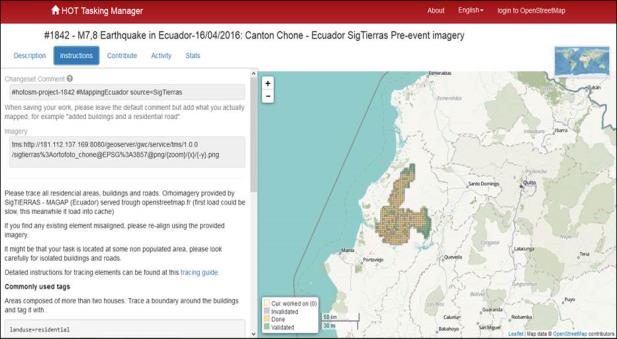 Terremono Manabi 16/04 / Aplicaciones prácticas del uso de la información
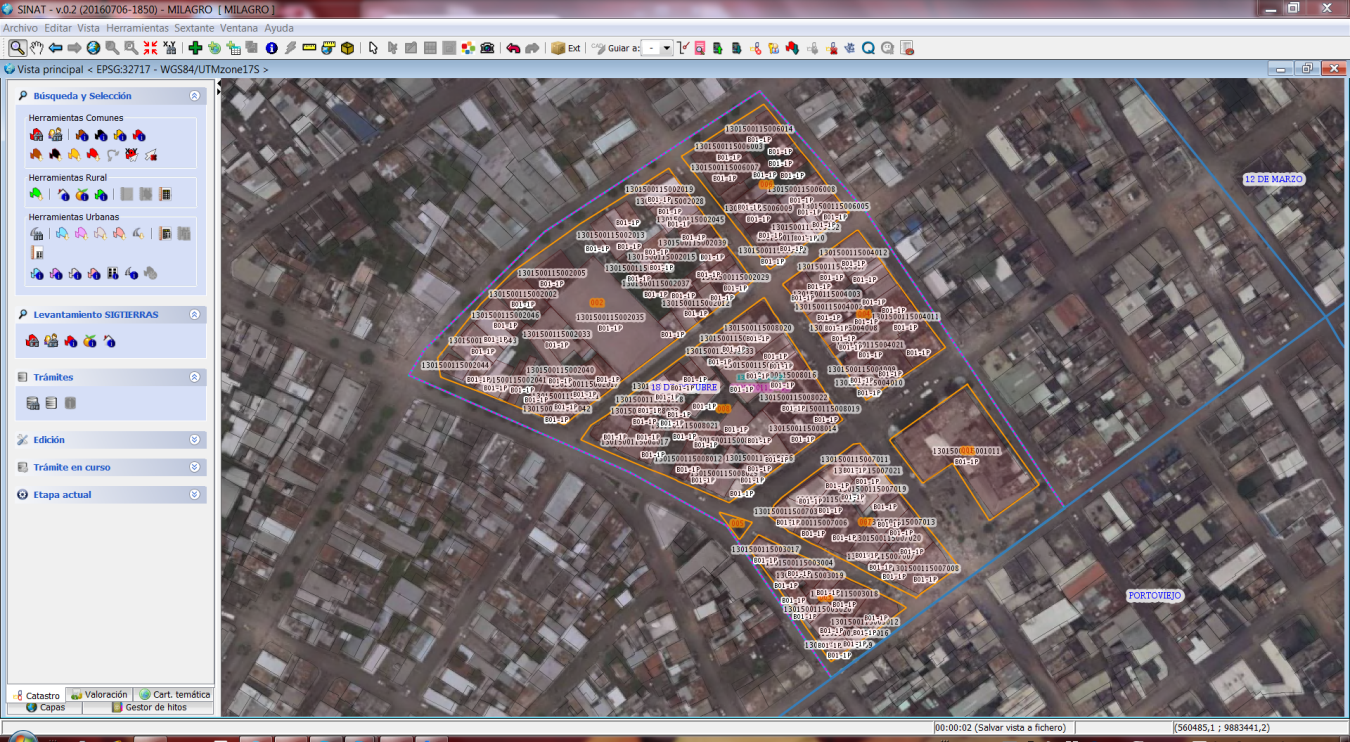 Integración de información catastral en SINAT 
Catastro Urbano y Rural
Terremono Manabi 16/04 / Aplicaciones prácticas del uso de la información
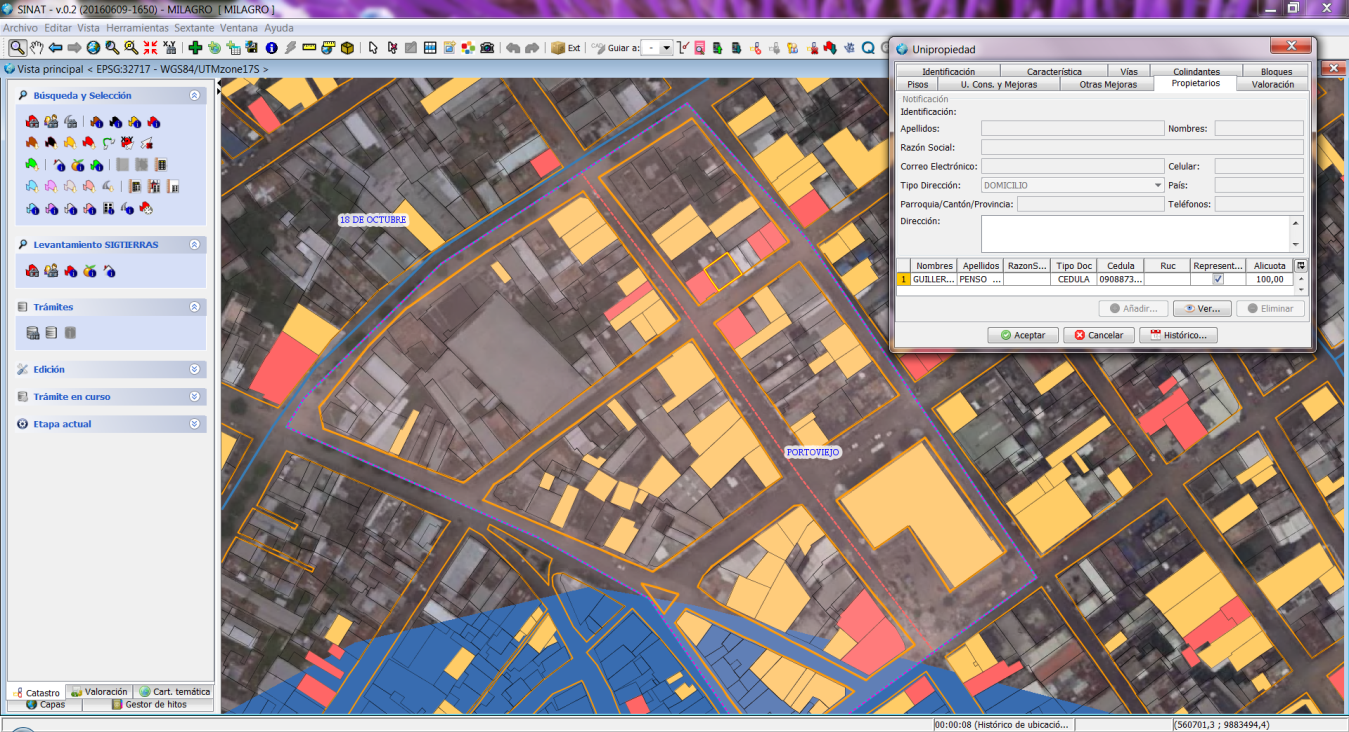 Integración de información catastral en SINAT 
Categorización de construcciones según su afectación
Terremono Manabi 16/04 / Aplicaciones prácticas del uso de la información
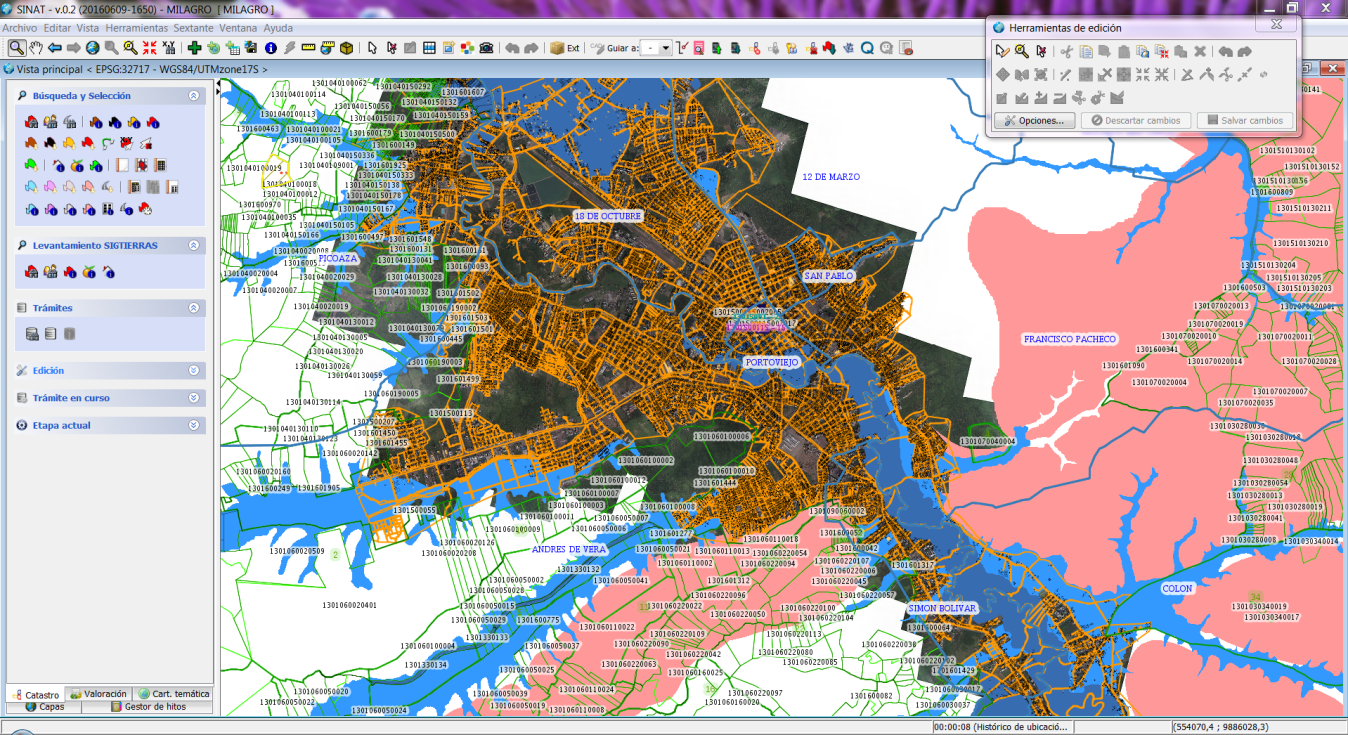 Integración de información catastral en SINAT 
Análisis Catastro - multiamenazas
Proyecto Dauvin/ Cantones con Catastro
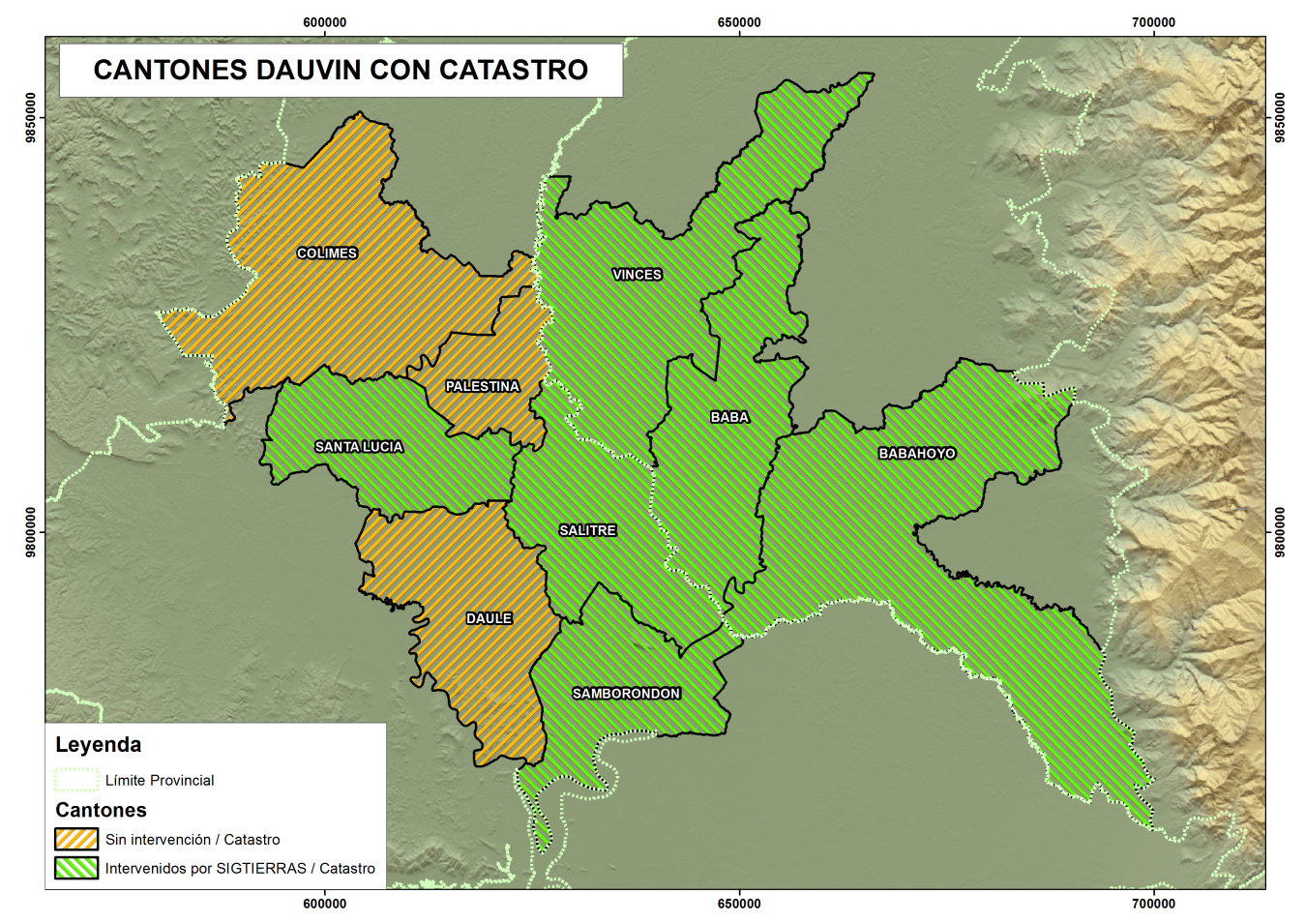 Proyecto Dauvin/ Disponibilidad de información
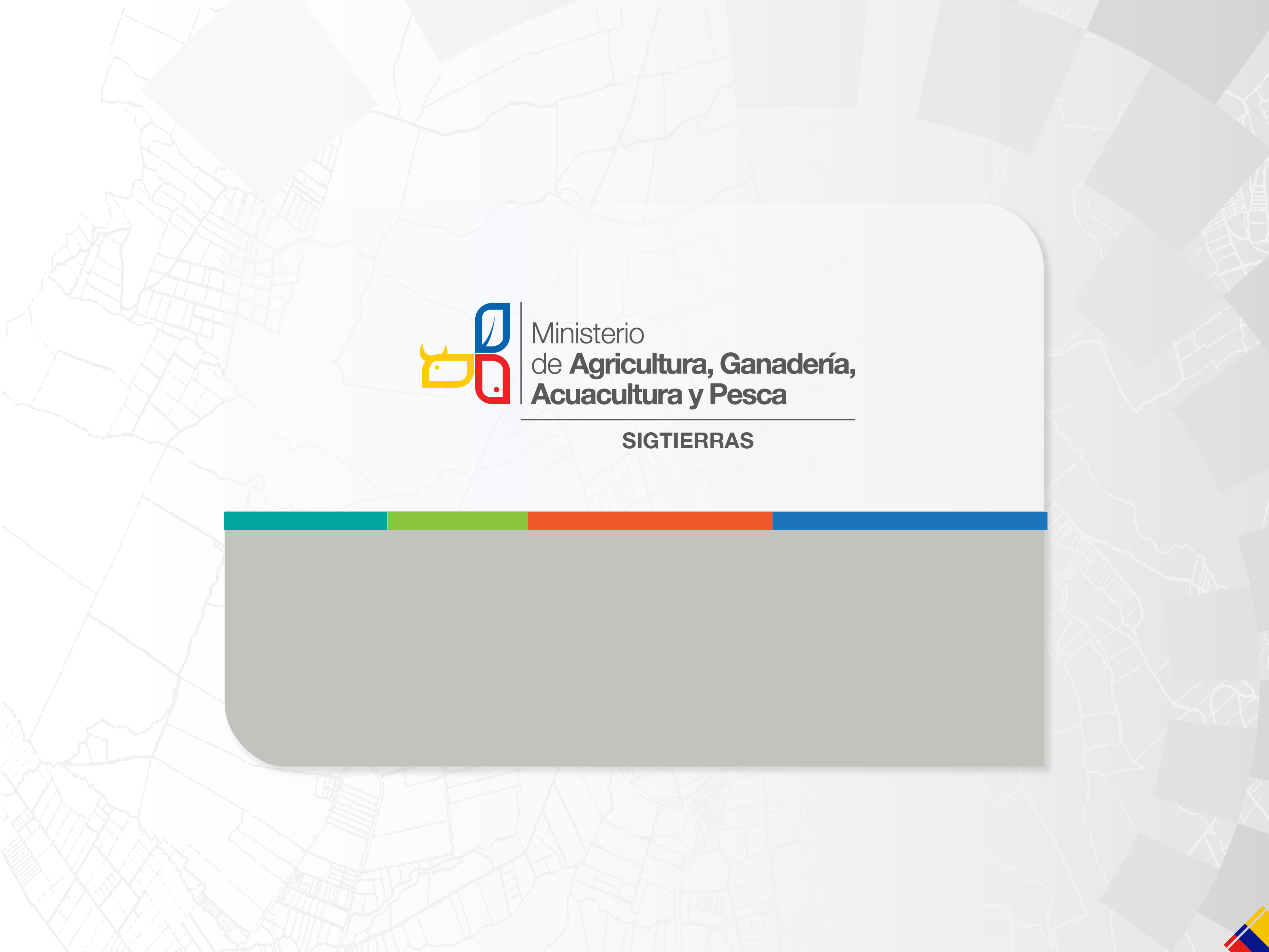 SINAT / Módulos Adicionales
www.sigtierras.gob.ec
andrea.teran@sigtierras.gob.ec antonio.bermeo@sigtierras.gob.ec

Septiembre 2016
[Speaker Notes: EN ESTA LAMINA DEBE APARECER: Andrea.teran@sigtierras.Gob.ec]